Change Dental Opioid Prescribing Practices Through Education and Monitoring
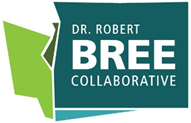 In 2019, Delta Dental of Washington found disparities in opioid prescribing practices between member dentists in Washington State and members nation-wide, even as the US struggled with an epidemic opioid addiction. Evidence shows that individuals under 24 years of age are more vulnerable to addiction issues if they receive prescription opioids. Some of the most routine surgeries done by dentists where patient receive prescription pain medications are for third molar extraction surgeries, usually done on teenagers and young adults. 
.
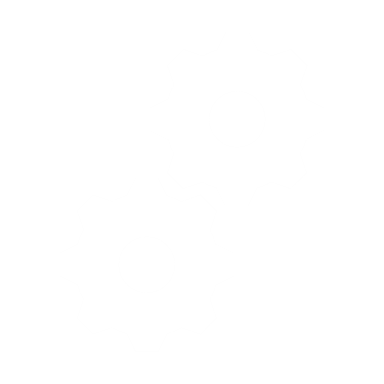 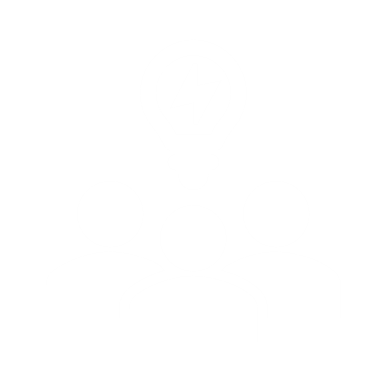 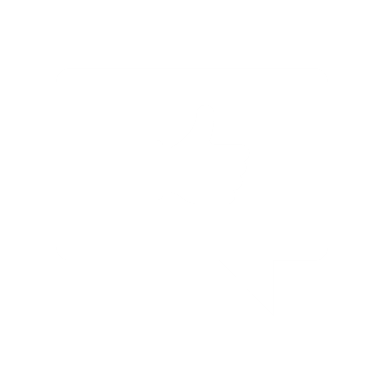 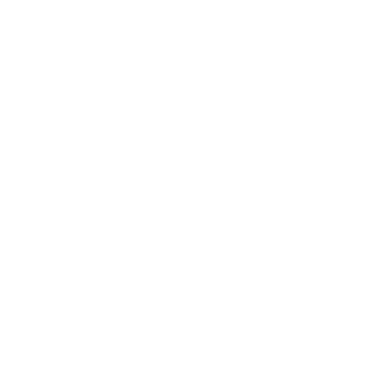 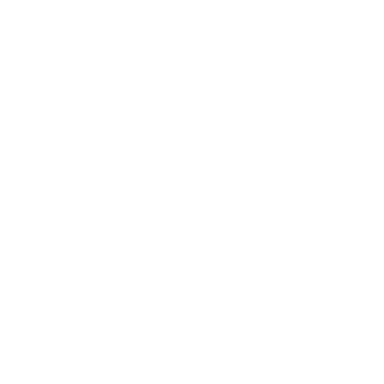 Outcomes of this implementation effort: 
422 dentists trained
52,300 patient information brochures distributed
3 in-person trainings for 3 Federally Qualified Health Centers, Thurston County Dental Society, and Snohomish County Public Health Department. 
General education letters sent
Targeted education letters sent
Counseling sessions with providers implemented
There is no indication in the data that providers have reverted to previous prescribing practices.
Advice and lessons learned from this implementation effort include the following:
Make sure that patients understand what is an opioid is and the risks of taking them
Create standards for 
dose and type of medication 
duration of use,,
and protocol for decision making around prescribing opioids
Focus on opioid naïve populations for harm-reduction
Data Is a powerful tool to help providers assess their prescribing behaviors.
The impact on prescribing practices as a proxy for prevention and harm reduction were: 
The percent of member providers prescribing opioids against guidelines dropped in Washington. 
Lower potential for misuse, including consumption and selling.
Fewer pills prescribed leading to potential costs saving for the health system overall, and patients in particular.
Potential waste reduction in excess prescriptions and their removal from patients and home.
This project used two methods for implementation. The first was an educational program including informational materials for both patients and providers as well as CE courses for dental providers. The second was a data sharing and analysis of prescribing practice consistency with guidelines, followed by further education and outreach to a small number of outlier providers who needed more support to change their prescribing behaviors.
This project was a collaboration between Delta Dental of Washington State, two of their largest purchasers, the Acora foundation, and Healthentic. One purchaser voiced an interest in addressing prescribing practices for individuals under the age of 25.  After looking at the data, the problem that Delta Dental identified was that opioid prescribing was significantly higher in Washington State than national wide among their contracted dentists.
Educational Materials Distributed to dentists and patients
(IVR) messaging added to customer service line
CE Course Launch
COVID-19 Pandemic Start, interruption in routine dental services
Policy message added to explanation of benefits
One-on-one phone conversations
Blog start
Website launch
2018
2022
General letters sent to dentists describing initiative
2020
2019
2021
Focused letters campaign
Auditing of dental prescribing data
Diane Oakes, Chief Mission Officer
Dr. Kyle Dosch, Dental Director
Stacy Torrance, (title)
Brenda Choy, (title)
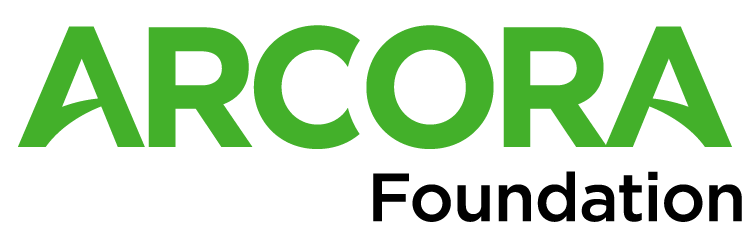 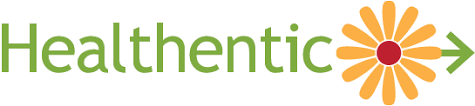 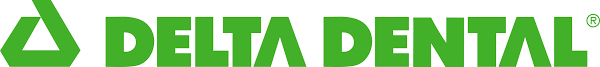 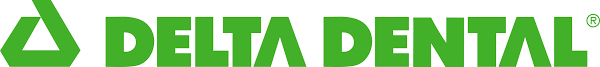 This is a place holder for a title: Case Study
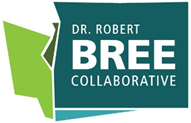 In 2019, Delta Dental of Washington found disparities in opioid prescribing practices between member dentists in Washington State and members nation-wide, even as the US struggled with an epidemic opioid addiction. Evidence shows that individuals under 24 years of age are more vulnerable to addiction issues if they receive prescription opioids. Some of the most routine surgeries done by dentists where patient receive prescription pain medications are for third molar extraction surgeries, usually done on teenagers and young adults. 
.
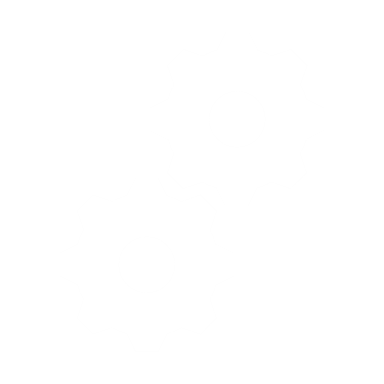 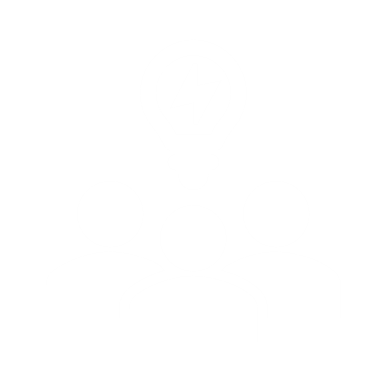 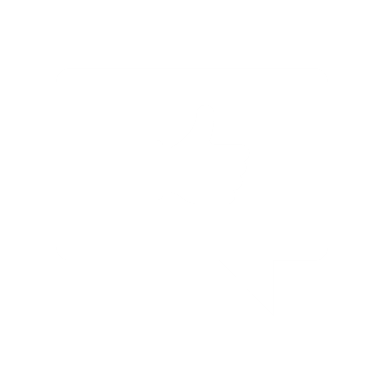 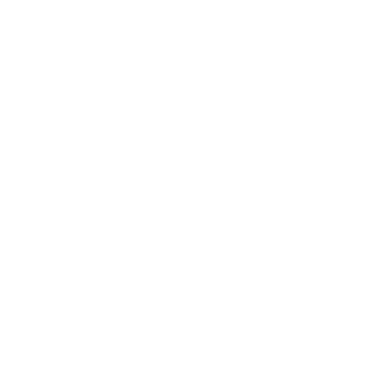 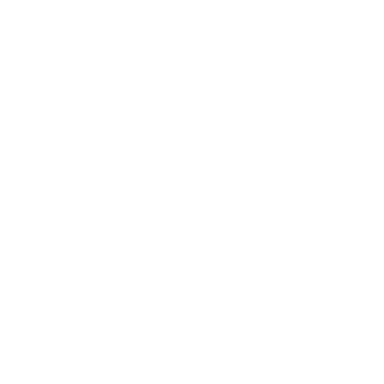 Outcomes of this implementation effort: 
422 dentists trained
52,300 patient information brochures distributed
3 in-person trainings for 3 Federally Qualified Health Centers, Thurston County Dental Society, and Snohomish County Public Health Department. 
X number of general education letters sent
X number of targeted education letters sent
X number of counseling sessions with providers
There is no indication in the data that providers have reverted to previous prescribing practices.
Advice and lessons learned from this implementation effort include the following:
Make sure that patients understand what is an opioid medication is and the risks of taking them
Create standards for 
dose and type of medication 
duration of use,
and protocol for decision making around prescribing opioids
Focus on opioid naïve populations for harm-reduction
Data Is a powerful tool to help providers assess their prescribing behaviors.
The impact on prescribing practices as a proxy for prevention and harm reduction were: 
The percent of member providers prescribing opioids against guidelines dropped from ? To ? In Washington. 
Lower potential for misuse, including consumption and selling.
Fewer pills prescribed leading to potential costs saving for the health system overall, and patients in particular.
Potential waste reduction in excess prescriptions and their removal from patients and home.
This project used two methods for implementation. The first was an educational program including informational materials for both patients and providers as well as CE courses for dental providers. The second was a data sharing and analysis of opioid prescribing concurrent with guidelines, followed by further education and outreach to a small number of outlier dentists who needed more support to change their prescribing behaviors.
This project was a collaboration between Delta Dental of Washington State, two of DDWA largest purchasers, the Arcora foundation, and Healthentic. One purchaser voiced an interest in addressing prescribing practices for individuals under the age of 25.  After looking at the data, Delta Dental determined that opioid prescribing was X % higher in Washington State than national wide among their contracted dentists.
Educational Materials Distributed to dentists and patients
(IVR) messaging added to customer service line
CE Course Launch
COVID-19 Pandemic Start, interruption in routine dental services
Policy message added to explanation of benefits
One-on-one phone conversations
Blog start
Website launch
2018
2022
General letters sent to dentists describing initiative
2020
2019
2021
Focused letters campaign
Auditing of dental prescribing data
Diane Oakes, Chief Mission Officer
Dr. Kyle Dosch, Dental Director
Stacy Torrance, (title)
Brenda Choy, (title)
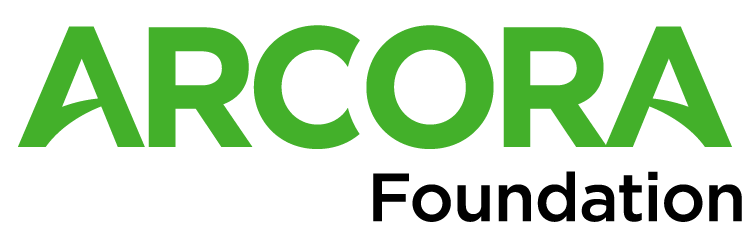 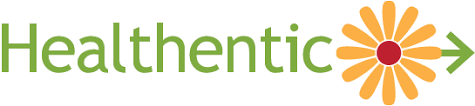 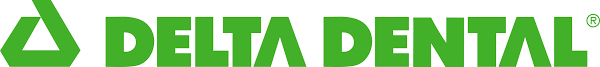 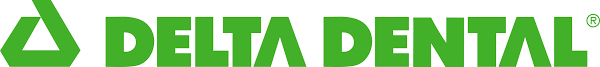